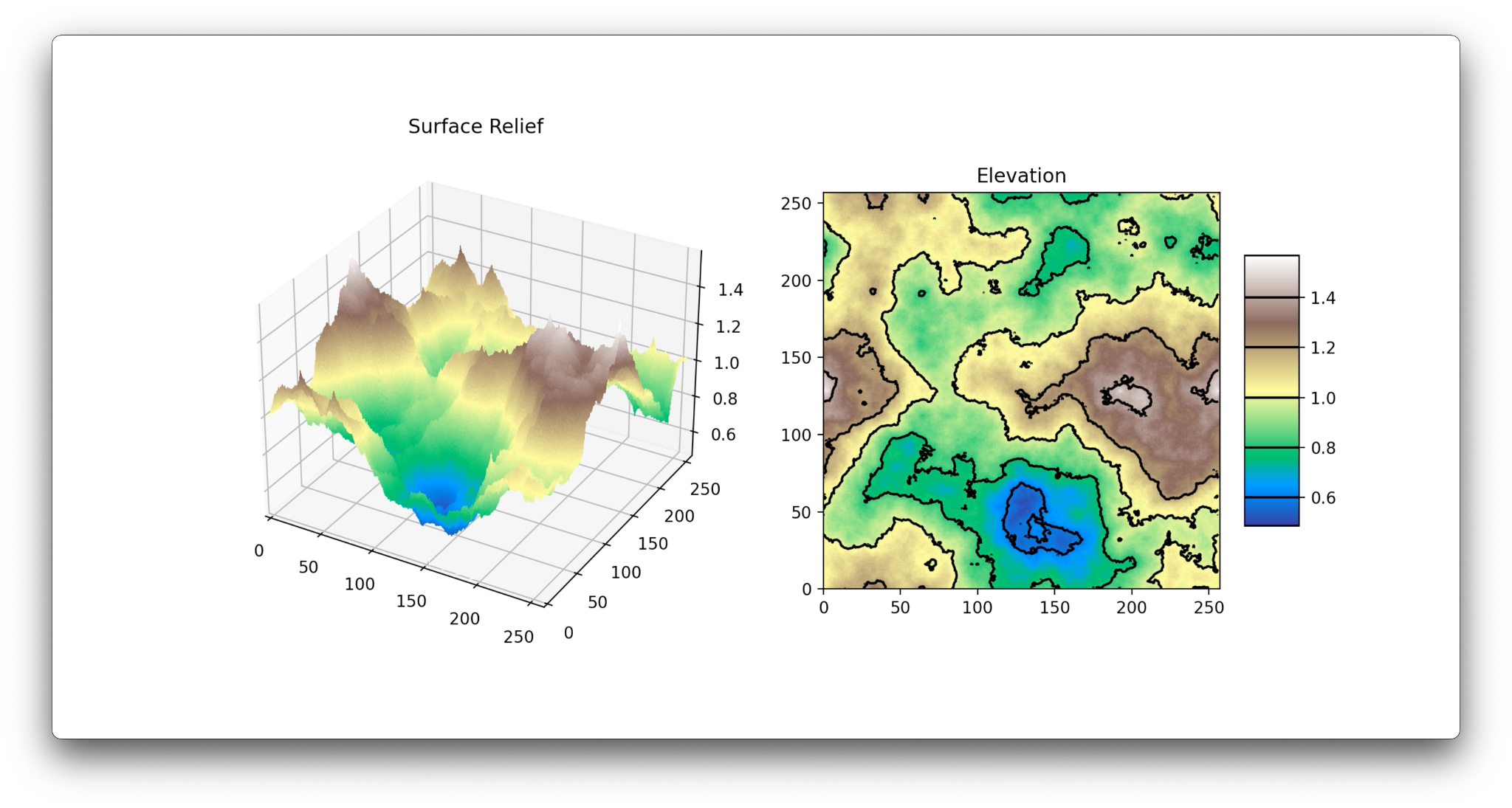 Eroding Fractal Landscapes
Marie-Anne Xu
Diamond-Square Algorithm
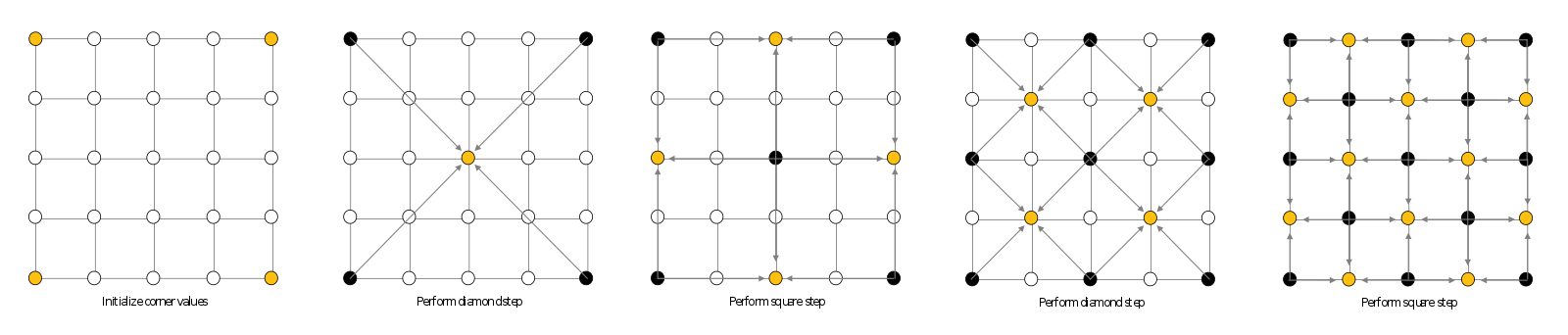 3. Set the midpoints of the edges (square) to the average of the corners + random offset
1.  Initialize random corner points, or all the same for periodic boundary
2. Set the center point to be the avg of the 4 corners + random offset
4. Repeat with smaller distances between points until all points are updated
Source: https://en.wikipedia.org/wiki/Diamond-square_algorithm
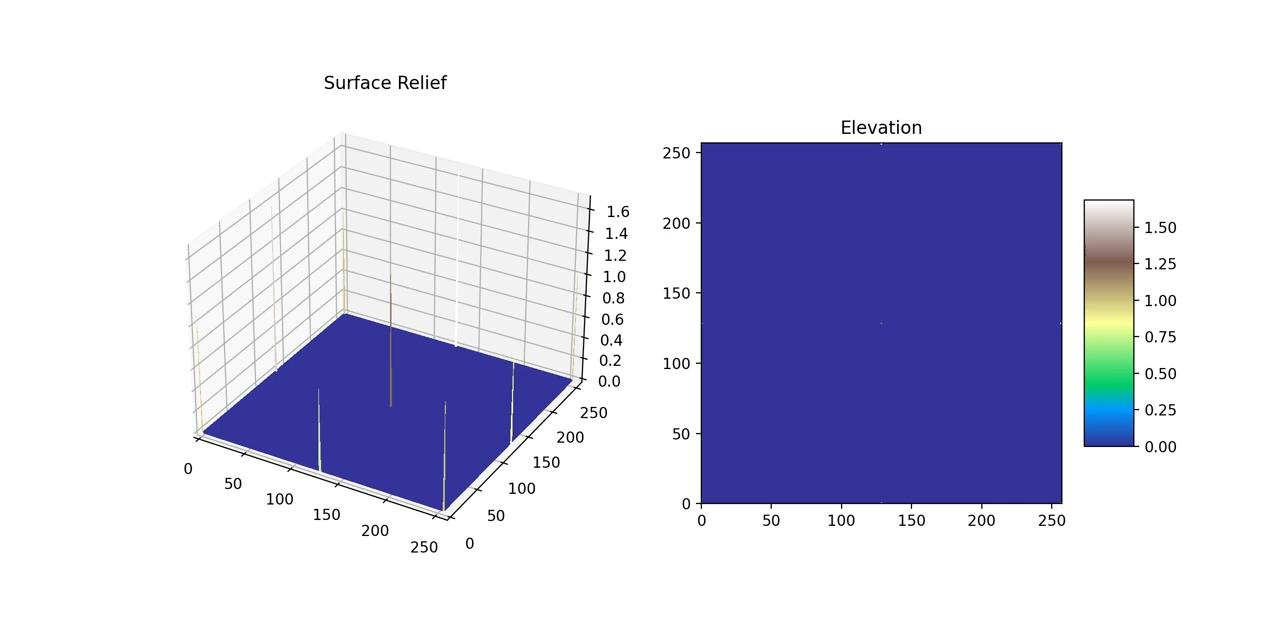